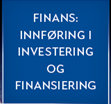 Effektiv rente Lendo
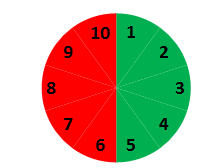 Dette klippet er fra FINN.no i november 2015
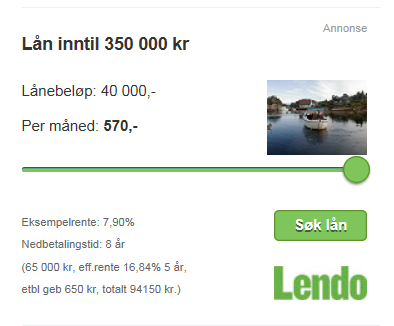 Oppgave: Vurder disse lånetilbudene.
1
Løpetid og effektiv rente
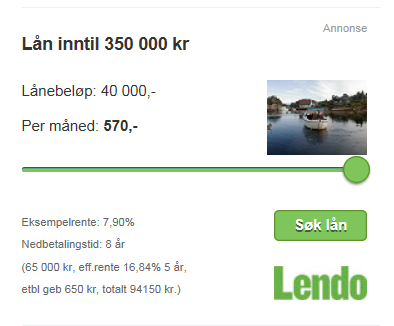 Her mangler opplysninger om antall perioder. Derfor er det umulig å vurdere tilbudet.
Rot med løpetid
Det er helt urimelig at et etableringsgebyr på kr 650 kroner skal øke renten fra nominelt 7,9 % til effektivt 16,84 %.
Totalbeløpet på 94 150 rimer brukbart med at effektiv rente er ca. 17 %.
Det har lite for seg å spekulere i hvor feilen ligger. 
Uansett: Slike lån er dyre og bør unngås.
2
2
Klipp fra boken
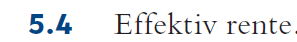 Side 249
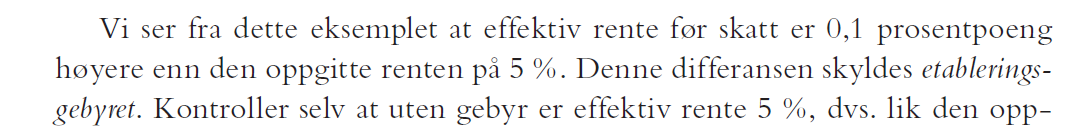 Side 252
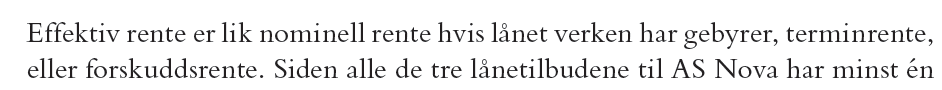 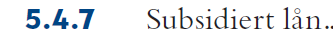 Lånet fra Lendo er ikke subsidiert, men teknikken for å vurdere lønnsomhet er den samme:  Diskonter lånets kontantstrøm med markedsrenten.
Side 30
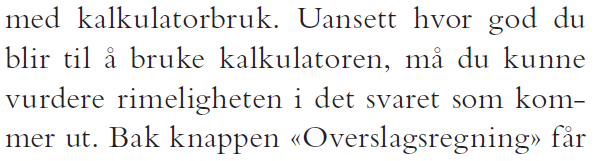 3
Nåverdi av dyrt lån
Fastsatt slik at effektiv rente blir omtrent som oppgitt
Dette regnearket er laget med utgangspunkt i Lønnsomhet, Fane 3
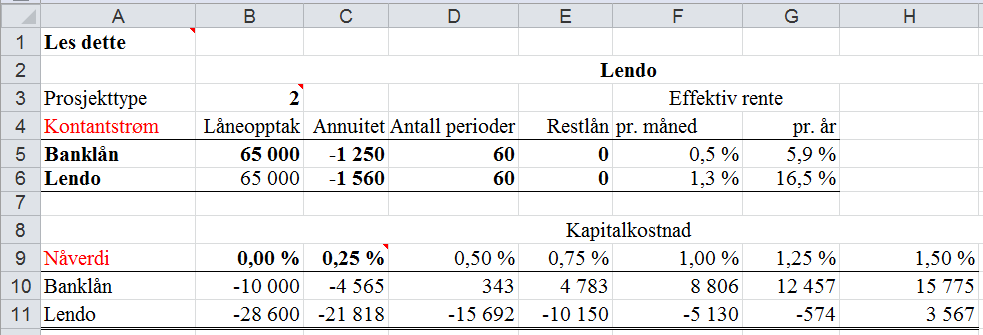 Tilnærmet lik
oppgitt 
effektiv rente
Vi antar at den effektive renten på banklånet er lik markedsrenten. Tapet ved å oppta lån hos Lendo fremfor i bank er ca. 15 000 kroner.
Dette er illustrert på neste bilde.
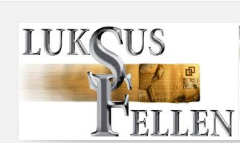 Trenger du enda en vaksinedose mot slike forbrukslån, kan du se på oppgave N10.4.
4
Nåverdiprofiler
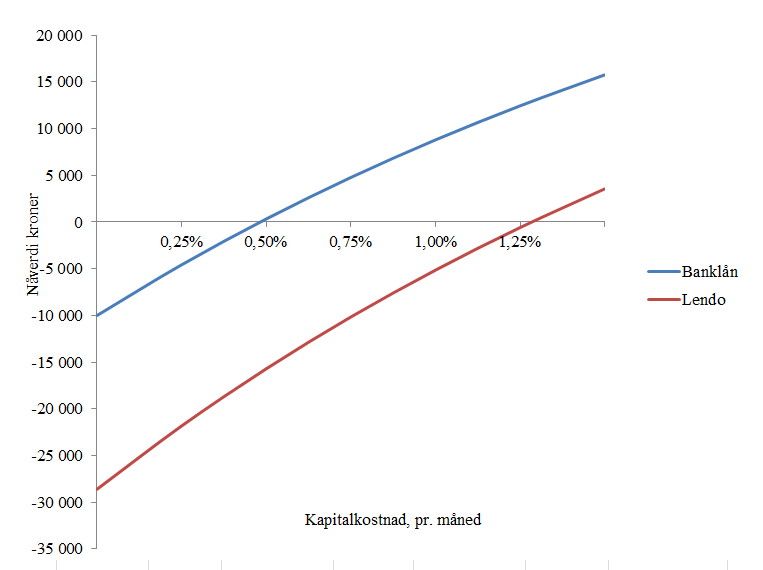 5